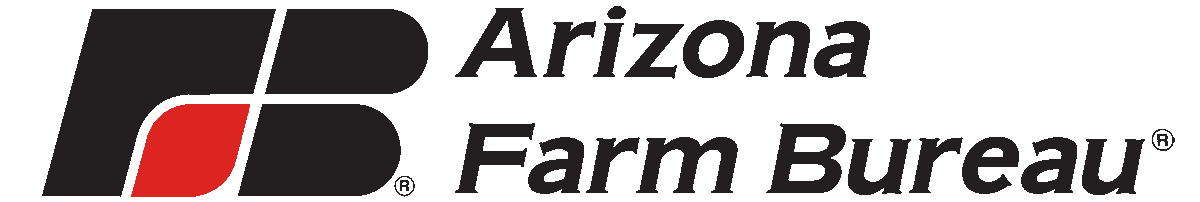 When Activists Storm the Farm
How to Keep Your Business Safe
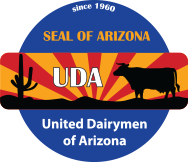 Today’s Presenters
Ashley Ellixson, VP of Legal and Environmental Affairs 
United Dairymen of Arizona
Chelsea McGuire, Director of Government Relations
Arizona Farm Bureau Federation
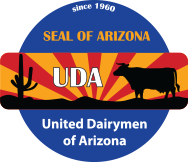 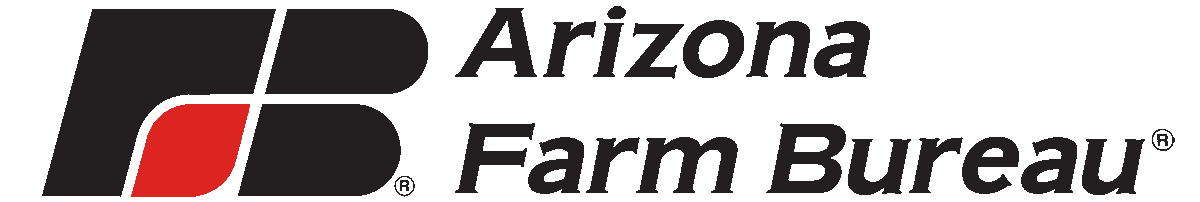 DISCLAIMER
This presentation is intended to provide general information and should not be construed as providing legal advice. It should not be cited or relied upon as legal authority. State laws vary and any attempt made to discuss laws of states other than Arizona is for general information to help the viewer better understand Arizona law. For advice about how these issues might apply to your individual situation, consult an attorney.
The Animal Rights Protest: Activists and Where to Find Them
The “Vigil”
Normally peaceful
Activists remain on public property or outside the boundaries of the operation 
No interaction with animals
Photo: Phoenix Animal Save Facebook Page
The “Protest”
Still peaceful, but more confrontational 
Activists may attempt to enter private property
Some interaction with (or attempts to interact with) animals
Photo: Ruth Iorio, The Guardian
The “Rescue Operation”
The goal is intervention in the operation’s activities
Activists physically enter the operation to remove animals therefrom 
Often require law enforcement intervention
Photo: Beth Schlaner, Press Democrat
Other Strategies
Organized “days” or events publicized nation-wide 
NARD: National Animal Rights Day 
Tying in other hot-button issues to boost involvement: 
Women’s Rights 
Reproductive Rights 
Worker Protection & Safety
Claims of “legal authority” to justify illegal action 
Op-eds and law review articles are not legal authority!
 Court orders, law enforcement commands, and statutes are legal authority
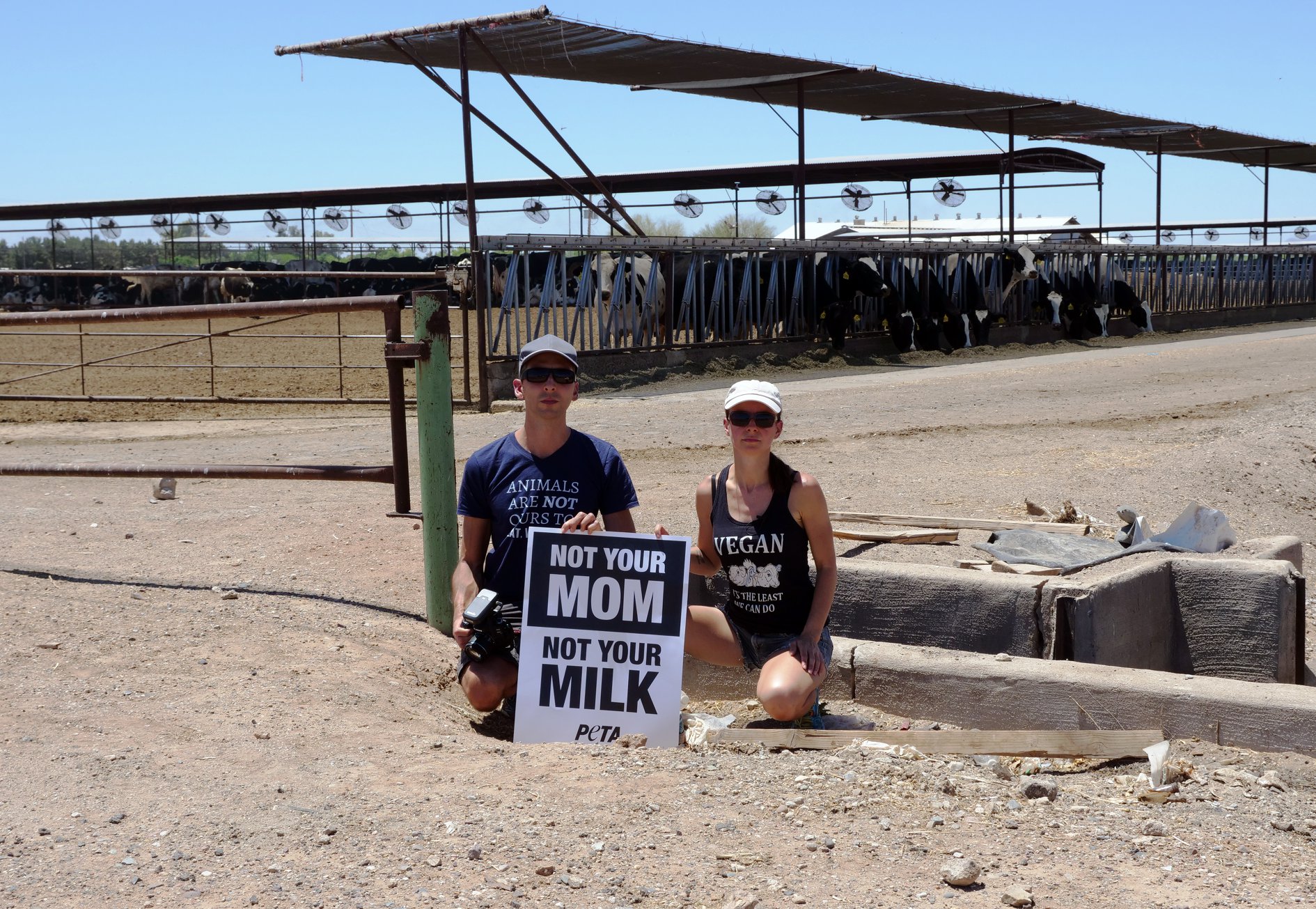 Photo: Phoenix Animal Save Facebook Page
What to Watch For
Breaking news:
Viral interviews
Coverage of a catastrophic event or a bad actor 
Educational materials:
New study or scientific claim 
Documentaries 
Books
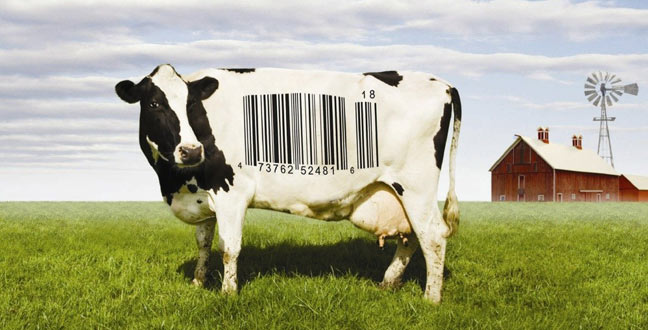 Developing Your Radar
Follow key activist groups on social media, email lists, etc.
National groups: 
HSUS
Direct Action Everywhere
Local groups:
Phoenix Animal Save
The Earthlings Experience Arizona
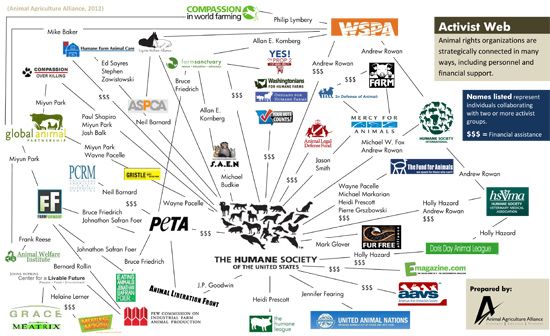 Developing Your Radar
Follow key allies even more closely! 
Animal Agriculture Alliance: www.animalagalliance.org  
Humane Watch: www.humanewatch.org  
Arizona Farm Bureau: www.azfb.org 
American Farm Bureau: www.fb.org 
National Ag Law Center: www.nationalaglawcenter.org
How to Prepare
Establish policies and procedures for dealing with activists and communicate them to your employees
Do you engage in conversation? 
When do you contact law enforcement? 
Become familiar with what Arizona’s trespass and animal welfare statutes really say
Know your rights as a landowner and business owner!
Protocol for Activist Relations & Trespass Laws in AZ
Overview
What is and is NOT trespassing?
Arizona Law
Drone Issues

What can the landowner do when activists trespass?
Not trespassing?
Photo from Phoenix Animal Liberation Society
What is trespassing?
Criminal Trespass
Varies from state to state
Arizona:
FIRST DEGREE (ARS 13-1504)
A person commits first degree criminal trespassing when an individual:
1.Enters or remains on a residential structure unlawfully.
2.Enters or remains in a fenced residential yard.
3.Enters a residential yard and looks into the residential structure, violating the owner’s right to privacy.
4.Enters or remains on real property that has mineral claim and intends to hold, work, or take minerals from the claim or lease.
5.Enters or remains on a person’s property and burns, defaces, or manipulates a religious symbol without the owner’s permission.
6.Enters or remains on a public services facility unlawfully.
What is trespassing?
Criminal Trespass
FIRST DEGREE CONTINUED….
A person who violates paragraphs 1, 5, or 6 of the criminal code A.R.S. 13-1504 is guilty of a class 6 felony. A person who violates paragraphs 2, 3, or 4 of the criminal code is guilty of a class 1 misdemeanor. 
Misdemeanor Penalties
Imprisonment: No more than 6 months in jail.
Fine: Not to exceed $2,500.
Felony Penalties
Imprisonment: No more than 18 months in jail.
Fine: Not to exceed $150,000.
What is trespassing?
SECOND DEGREE (13-1503)
An individual commits criminal trespassing in the second degree when they:
1.Enter or remain on a nonresidential property or in any commercial fenced yard unlawfully.

Someone who commits trespassing in the second degree is guilty of a class 2 misdemeanor.

Imprisonment: No more than 4 months in jail.
Fine: Not to exceed $750.
What is trespassing?
THIRD DEGREE (13-1502)
A person commits criminal trespassing in the third degree when a person:
1.Enters or remains unlawfully on any real property after the owner or any other person with lawful control over the property has asked you to leave.
2.Enters or remains unlawfully on the right-of-way for tracks, storage, switching yards, or rolling stock of a railroad company.

Criminal trespassing in the third degree is a class 3 misdemeanor.

Imprisonment: No more than 30 days in jail.

Fine: Not to exceed $500.
What is NOT trespassing?
Activists standing on the dirt next to your property
Activists standing on a sidewalk near you property
Even if your farm is the subject of the protest, if the activists are not placing items on your property or physically on your property, they are NOT trespassing
Landowner’s Rights
What can you do if an activist is trespassing?

DO report to local law enforcement immediately.

DO learn who they are and what their concerns are in a respectful manner.

DO NOT be combative. Remember, they may be videotaping you.

DO NOT have a large group approach these individuals, as this may escalate the situation and bring more attention to their cause.
Landowner’s Rights
DO notify them that they are on private property and ask them to leave. 

DO NOT use force.

DO write down their vehicle’s license plate number.

DO film the activists and their drones – you are legally allowed to do so. Be aware that they will always have cameras/recorders present – even hidden.
Landowner’s Rights
DO let local law enforcement handle the situation if activists refuse to leave.

DO contact your state/regional trade association to alert them of the situation.
But Ashley, what about drones?!
Landowner’s Rights
Activists have used drones to take photographs of animal welfare issues as well as environmental violations
Or what they claim the pictures/videos to illustrate
The FAA regulations do not address legal issues regarding privacy and the use of a UAS/drone
https://agrilife.org/texasaglaw/2016/09/19/drone-rules/
[Speaker Notes: Hudson Case (Maryland)-lawsuit filed in 2010 by Waterkeep Alliance-”manure pile” viewed by plan which could have easily been viewed by drone today-claimed violation of the CWA- was not manure, was animal carcasses, Hudson family won but legal fees caused tremendous economic pain/hardship

We have been made aware that an animal rights activist organization has hired a private drone operator to take footage of dairies in California. It is likely that their goal is to obtain evidence of extreme heat stress, animal deaths and improper carcass disposal.]
Landowner’s Rights
Why No?
Original view of property law
You own from the heaven to the center of the Earth.

View changed with adoption of airplanes
Air above your land became public domain
Today regulated by both state (below navigable airspace) and feds (above navigable airspace).

Plus usually have cameras on them that will capture who shot it down (ie really good evidence in court of you destroying someone’s property)
[Speaker Notes: Kentucky man recently shot down a drone flying over his property:
Arrested and charged with criminal mischief and wanton endangerment.
Charges have been dismissed
Similar issue in California]
Why No?
So this means, NO trespass violation for drones.
The airspace above your property is technically not yours
However, could have other legal claims:
Nuisance
an unlawful interference with your use and enjoyment of an owner’s property
Drone case: repeated flying over livestock found to be a nuisance
[Speaker Notes: DO report to local law enforcement immediately.
• DO NOT use force or touch/shoot the drones. The FAA classifies Unmanned Aircraft Systems (UAS) – or drones – as aircraft. In some jurisdictions, willfully shooting at an aircraft is punishable by up to 20 years in jail. The FAA has jurisdiction above ground, and local authorities can only take action if the drone is peeking into your house.
• DO take photographs and videotape the drone, if possible.• DO try to get any serial numbers you can find on the drone (if you can get close enough), because the FAA requires owners of drones between .55 lbs. and 55 lbs. to register their crafts.]
Landowner’s Rights
What can you do if an activist is NOT trespassing?
DO set up a barrier to notify everyone where private property begins to avoid trespassing
courtesy of Jason Van Der Toorn
Landowner’s Rights
DO notify local law enforcement to put them on notice in case issues arise.

DO NOT engage with aggressive activists.

DO contact your state/regional trade association to alert them of the situation.

DO NOT touch or shoot drones, even if they are flying over your property – that’s ILLEGAL.
Landowner’s Rights
TAKE AWAY:
If activists are being civil, not trespassing or interfering with operations, they can legally protest.
courtesy of Jason Van Der Toorn
From Our Own Livestock Officers
Trespass
Call 911
Dispatch Number for Livestock officers (8)
623-445-0281
Priority Rank
City/County variations
No Trespassing Signs
Be a TRUE victim
Prosecute to the fullest extent allowed by law
Get to know your local law enforcement
[Speaker Notes: No absolute that authorities will act a certain way]
RESOURCES
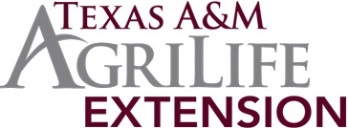 Legal Extension Specialist: Tiffany Dowell Lashmet
tdowell@tamu.edu    
Blog: http://agrilife.org/texasaglaw
Podcast: aglaw.libsyn.com 
Twitter: @TiffDowell
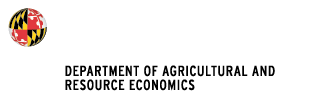 Legal Extension Specialist: Paul Goeringer, University of Maryland
Blog
Podcast
New episodes 2x per month covering risk management education issues

www.marylandagpodcast.org

Find also on iTunes, Google Play, and TuneIn
Updated periodically with timely legal, crop insurance, farm policy, and water conservation information.

www.agrisk.umd.edu

Signup for updates on the site to get new posts emailed to you, or Text 999066 to 1-781-262-3877 to signup
Thank you!
A recording of the webinar, as well as our slides and supplemental information, will be available after the webinar. 
For questions or resources, contact us at: 
Chelsea McGuire, chelseamcguire@azfb.org 
Ashley Ellixson, aellixson@UDAZ.org
[Speaker Notes: Check your email for more details; or, if you have questions for us, please don’t hesitate to reach out. Our emails are listed there and we are happy to help.]